Driving Demand of Wild Alaska Pollock 2.0
September 2020
[Speaker Notes: Start with Familarity / Tracking q's; Define attributes; Drivers of Decision; then look at how drivers changed over time; Focus on fish eaters and their drivers; Then white fish

1 implications slide (impt of awareness and underdeveloped; tactic recos; messaging implication - based on drivers)


show how wap performs on driveing attributes across fish]
Section Overview
3
Defining Our Purpose
(Including approach, methodology)
13
31
7
Tracking and Assessing Performance Over Time
Analyzing the Fish Eater Target Audience
Implications/Recommended Next Steps for Communicating and Marketing Wild Alaska Pollock
22
Identifying Drivers of Demand for Wild Alaska Pollock
2
This year, our study sought to analyze:
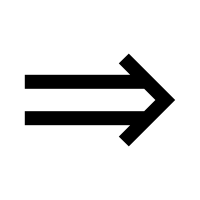 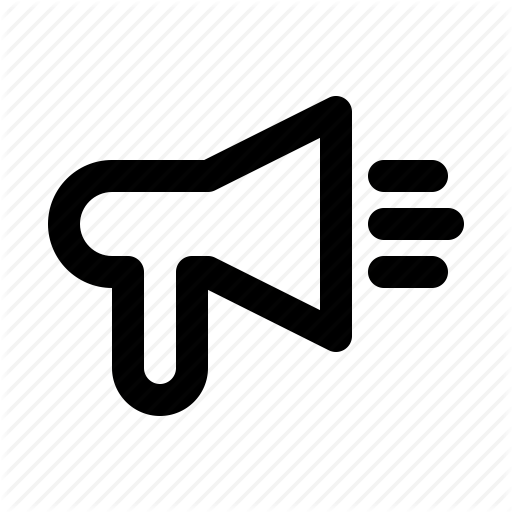 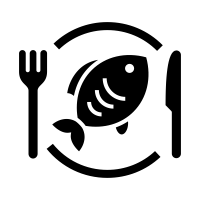 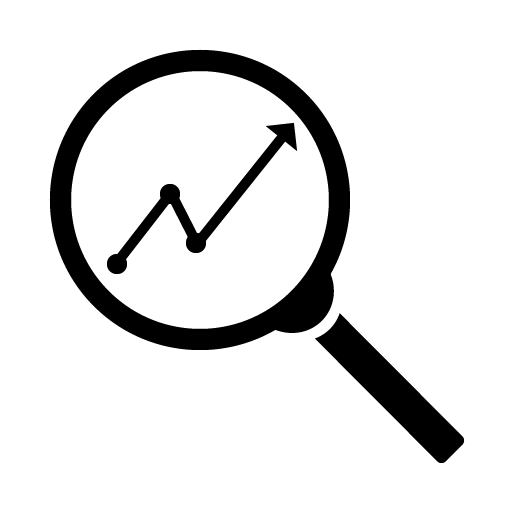 Performance Over Time

How, if at all, did Wild Alaska Pollock change year over year on key tracking questions compared to competitor fish?
Our Fish Eater Target Audience

What must GAPP and its members understand about fish eaters, knowing they are the target audience?
Communication Implications for Wild Alaska Pollock

How can we effectively tell Wild Alaska Pollock’s story?
Drivers of Demand for Wild Alaska Pollock

What specific attributes will drive demand among fish eaters for Wild Alaska Pollock?
3
Our approach
Objectives
Methodology
Understand the general population and fish eater’s key habits and behaviors with fish
Identify shifts in attitudes and perceptions of Wild Alaska Pollock and competitor fish
Uncover drivers of demand for Wild Alaska Pollock
Understand how to effectively engage consumers from a communications and marketing perspective
An online survey was fielded in the United States among a nationally-representative sample of adults aged 18 years or older between August 14-26, 2020.
This report reflects findings from the general population (n=1,244), a statistically significant sample to allow for segmentation among gender, age, region, race/ethnicity, education and income.
Following this, a drivers of demand analysis using predictive analytics methods was conducted to understand which fish attributes are most likely to drive Wild Alaska Pollock demand overall.
In addition to Wild Alaska Pollock, the following competitors were included in this analysis:
Salmon
Cod
Tilapia
Haddock
Sole
Pacific Hake / Whiting
Halibut
Tuna
Catfish
Rockfish
4
So, what are our key year-over-year learnings?
5
YoY learnings from the general population
2019 Finding
2020 Finding
1
They continue to be the greatest barriers. Cost has become a top concern.
Unfamiliarity and cost are the greatest barriers to consumers buying fish.
2
Significant improvement in familiarity but there is still opportunity to grow.
Wild Alaska Pollock has name recognition, but many are not familiar with it.
3
Taste, health, and ease continue to matter with affordability being a core matter.
People just want fish to be tasty, healthy 
and easy.
4
Wild Alaska Pollock is more commonly associated with provenance and sustainability, but its versatility story is less known.
Wild Alaska Pollock can’t stand on just taste, health and ease – versatility, provenance and sustainability also matter.
6
Tracking and assessing performance over time
7
Tracking Wild Alaska Pollock’s performance on core KPIs
YoY
New
Wild Alaska Pollock
Salmon
Cod
Tilapia
Haddock
Sole
Q1. How much would you say you know about the following fish ? Base: Total 2020 (n=1244), Total 2019 (n=1026)
*Familiar based on those who know a lot/ some/ a little
N6. Based on everything you know about [FISH AWARE], what is your overall opinion of it? Base: Those aware of fish: Wild Alaska Pollock (n=610), Salmon (n=261), Cod (n=264), Tilapia (n=259), Haddock (n=253), Sole (n=249).
N7. Overall, what is your favorite type of fish to eat? Base: Those aware of fish (n=1165)
N8. How likely are you to eat [FISH AWARE] in the coming month? Base: Those aware of fish: Wild Alaska Pollock (n=610), Salmon (n=261), Cod (n=264), Tilapia (n=259), Haddock (n=253), Sole (n=249).
^ Denotes T3B (8-10 on 10-pt scale)
S9. How often do you eat [FISH AWARE] in the following settings? I purchase it at a grocery store or market, frozen. Base: Those who eat fish: Wild Alaska Pollock (n=449), Salmon (n=149), Cod (n=170), Tilapia (n=163), Haddock (n=174), Sole (n=179).
8
GAPP achieved YoY goal of increasing familiarity of Wild Alaska Pollock by 3% pts
The increased demand for frozen fish due to COVID-19, rising sustainability discussions and more may contribute to this.
How much would you say you know about Wild Alaska Pollock?
Google Search of Wild Alaska Pollock Over Time
(Jan 2017 – Aug 2020)
Increase in search related to sustainability keywords (e.g. wild, wild-caught)
+3pt
Increase in familiarity
2019: 52%
2020: 55%
Q5. How much would you say you know about Wild Alaska Pollock? NET:A LOT/SOME/A LITTLE Base: ALL (n=1244)
9
Despite this improvement, Wild Alaska Pollock’s familiarity and cost are still barriers to purchase
What prevents you from consuming Wild Alaska Pollock or consuming it more often?
What prevents you from consuming Wild Alaska Pollock or consuming it more often?
#1 Familiarity
#2 Cost Barrier
56%
say “affordable” is an important attribute when purchasing and/or ordering fish^
46%
say “cost” is a concern when consuming fish^
Q25. Overall, what prevents you from consuming Wild Alaska Pollock or consuming it more often? Base: Those aware of fish 2020 (n=610), Those aware of fish 2019 (n=491)
Q8. Below is a list of attributes that people may use to describe fish. For each, please rate how important that attribute is to you when purchasing and/or ordering fish. Base: Total (n=1244)
N18. How much of a concern are the following items when consuming fish? Base: Total (n=1244)
^ Denotes T3B (8-10 on 10-pt scale)
10
Many people view Wild Alaska Pollock favorably and are likely to eat it
But salmon and other white fish are favored.
Wild Alaska Pollock
Salmon
Cod
Tilapia
Haddock
Sole
N6. Based on everything you know about [FISH AWARE], what is your overall opinion of it? Base: Those aware of fish: Wild Alaska Pollock (n=610), Salmon (n=261), Cod (n=264), Tilapia (n=259), Haddock (n=253), Sole (n=249).
S9. How often do you eat [FISH AWARE] in the following settings? I purchase it at a grocery store or market, frozen. Base: Those who eat fish: Wild Alaska Pollock (n=449), Salmon (n=149), Cod (n=170), Tilapia (n=163), Haddock (n=174), Sole (n=179).
N7. Overall, what is your favorite type of fish to eat? Base: Those aware of fish (n=1165)
N8. How likely are you to eat [FISH AWARE] in the coming month? 
^ Denotes top 3 box summary, meaning those who selected 8-10 on a 10-point scale.
Base: Those aware of fish: Wild Alaska Pollock (n=610), Salmon (n=261), Cod (n=264), Tiliapia (n=259), Haddock (n=253), Sole (n=249).
11
11
Generating greater awareness and familiarity of Wild Alaska Pollock among the general population is still a communications imperative. Increasing visibility of Wild Alaska Pollock can aid opinion and preference among other fish species.
Key implication
12
Understanding fish eaters
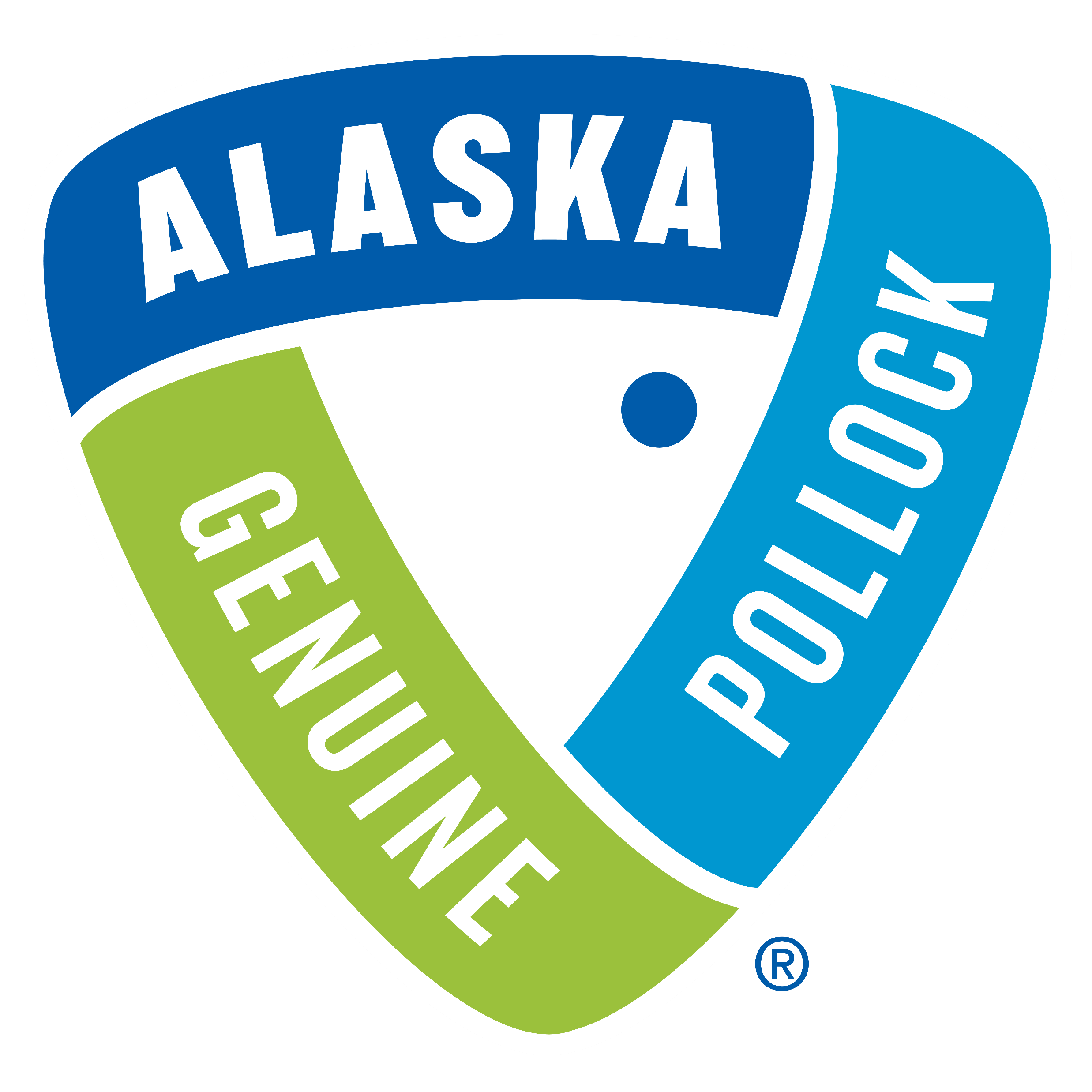 13
This year’s research focused heavily on fish eaters – Wild Alaska Pollock’s more immediate, target audience
2019 Focus
2020 Focus
How this audience was defined:
Future Wild Alaska Pollock Advocates
Fish 
Eaters
Shoppers with strong purchase power
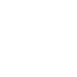 Have consumed fish 
(not exclusively shellfish) in the past 3 months
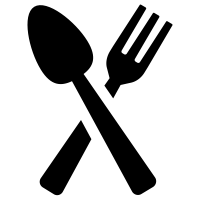 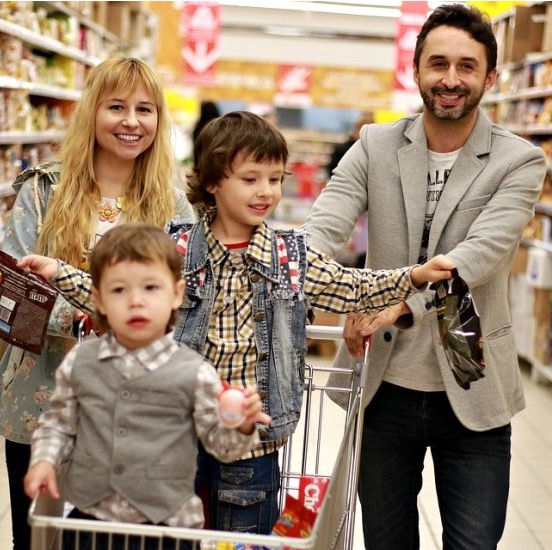 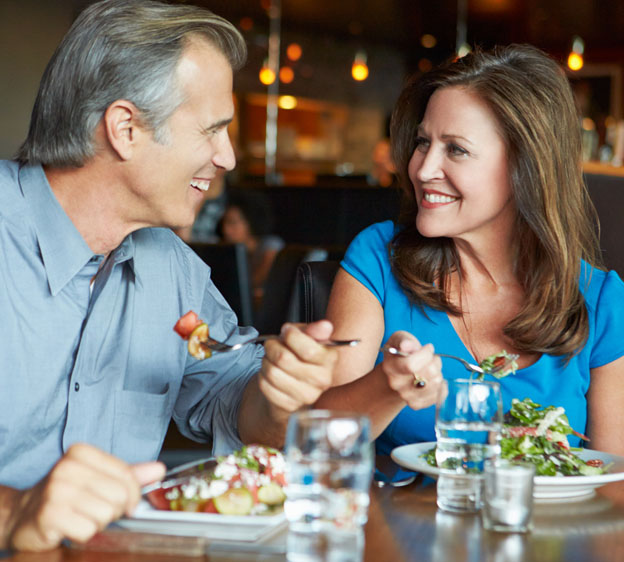 Millennials
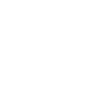 AND
Have purchased any of the following types of fish in the past 3 months:
Fish from any type of restaurant
Fresh fish from a grocery store or market
Packaged refrigerated/frozen non-breaded fish– plain or prepared
Frozen breaded fish
Fish in a can or pouch (not exclusive)
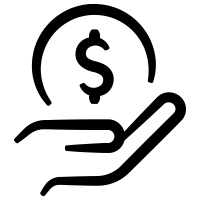 Parents
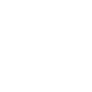 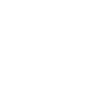 Affluent
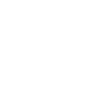 Educated
14
Fish eaters have strong purchase power and are driving fish decisions at home
Consumption preferences
Prefer healthy formats
Fresh and frozen filet buyers
Grocery decision-makers
Meal 
preparers
9 in 10
Eat fish regularly
(very often/often/sometimes)
Top ways fish is eaten:
59%
66%
do all (or nearly all) of the grocery shopping in their household
6 in 10
do all (or nearly all) of the cooking in their household
58%
Baked
Purchased fresh fish from a grocery store or market in the last 3 months
52%
Grilled
50%
35%
Most often prepare and eat salmon at home
Purchased packaged refrigerated/frozen non-breaded fish in the last 3 months
S6. How often do you eat fish? Base: Fish eaters (N=764)
N33. How much of the grocery shopping in your household do you do? Base: Fish eaters (n=764)
N34. How much of the cooking in your household do you do? Base: Fish eaters (n=764)
S9. How often do you eat the following types of fish? Base: Fish eaters (n=764)
S10. How do you typically eat fish? Base: Fish eaters (n=764)
N3. Which of the following types of fish have you purchased in the past 3 months? Base: Those who have eaten fish in the last 3 months (n=764).
15
Fish eaters’ experimentation and purchase of fish has soared amid COVID-19
There is high demand for healthy, easy-to-prepare, and sustainable fish.
Top Reasons for Increased Behavior
(Among Fish Eaters whose purchase/experimentation with fish increased)
Increased Behavior as a Result of COVID-19
(Among Fish Eaters – Increased Summary)
25%
21%
say their experimentation with recipes/fish recipes increased 
as a result of COVID-19
say their 
purchase of fish increased 
as a result of COVID-19
N25. How have the following items changed as a result of Coronavirus/COVID-19? - Increased Summary Base: Fish eaters (n=764)
N26. You indicated your purchase and/or experimentation with fish recipes increased during Coronavirus/COVID-19. Why was this? Base: Fish eaters whose purchase/experimentation with fish increased (n=227)
16
Leaning into sustainability is a strong selling point for fish eaters
Particularly when sustainability promises are complemented by health benefits, improved taste and protection of the planet.
Important when purchasing/ordering fish
(Among Fish Eaters; T3B Summary)
Attributes that encourage fish eaters to eat sustainably
50%
A fish that is 
sustainably sourced and protects the environment
(vs. 44% total 
population)
52%
A fish that has sustainability certifications 
(vs. 46% total 
population)
41%
Healthier for me/my family 
(vs. 36% total population)
HEALTH
37%
Good for the planet
(vs. 30% total population)
PROTECTING THE PLANET
36%
Protects species
(vs. 29% total population)
34%
Improves taste
(vs. 29% total population)
TASTE
N9. For each of the following statements, please rate how important it is to you when purchasing and/or ordering fish. Base: Total (n=1,244) Fish eaters (n=764)
N23. What factors, if any, would encourage you to eat sustainable fish? Base: Total (n=1,244) Fish eaters (n=764)
17
Promoting Wild Alaska Pollock as a white fish is also compelling
Because fish eaters are knowledgeable and have a positive perception of white fish.
66%
of fish eaters have a positive perception of white fish 
(vs. 55% total population)
Knowledge of white fish attributes
(Among Fish Eaters: Summary of Know A Lot/Know Some)
Fish eaters are knowledgeable
 of white fish
59%
of fish eaters are aware that white fish is a general term
N15. In general, what is your overall perception of white fish? Base: Total (n=1244); Fish eaters (n=764)
N13. You mentioned you eat fish at least once every few months. Did you know that white fish is not a single type of fish, but just a general term for fish with white flesh? Fish eaters who eat fish at least once every few months (n=755)
N16. How knowledgeable, if at all, are you about the following attributes of white fish? Fish eaters (n=707)
18
Wild Alaska Pollock’s opportunity lies in making a stronger association to fish eaters that it is a white fish + similar to cod
Cod is getting a large share of white fish association.
What white fish (fish eaters) think they are eating at restaurants:
#1
Drawing positive associations to cod can aid awareness
Cod (48%)
#2
Tilapia (29%)
#3
Haddock (22%)
Few associate Wild Alaska Pollock with white fish
#4
Wild Alaska Pollock (19%)
N14. Sometimes, restaurants serve fish without identifying which type it is (i.e. fish and chips, fish sandwich, fish sticks, etc.). When you have eaten this non-identified fish, what type(s) of fish did you think you were eating? Base: Total (n=1244); Fish eaters (n=764)
19
To do this, Wild Alaska Pollock needs to leverage word-of-mouth influence
Trusted family and friends are key to influencing fish eaters.
Fish eaters who learned about fish from friends and family
Where do you find most of your recipe(s)?
Top responses among Fish Eaters
Which of the following sources do you trust when it comes to news and information about fish?
Top Responses among Fish Eaters
Fish eaters cite friends and family as the #1 channel for learning about competitor fish
#1
#1
Wild Alaska Pollock is an outlier in this –most learn about it from having seen/heard of it at grocery stores (32%)
Friends and family (30%)
Friends and family (42%)
#2
#2
Cookbooks (28%)
Chefs and/or restaurant owners (25%)
#3
#3
Recipe websites (23%)
Research studies (23%)
#4
#4
YouTube (22%)
Fishers (23%)
Q2. How did you learn about the following types of fish? Please select all that apply. Base: Fish eaters (n=149)
N28. Where do you find most of your recipes? Base: Fish eaters (n=764)
N30: Which of the following sources do you trust when it comes to news and information about fish. Base: Fish eaters (n=764)
20
Leverage the white fish halo as an approach to lift familiarity, and tout Wild Alaska Pollock’s sustainability differentiator, as it delivers and elevates table stakes (taste/health) and protection of the planet. This is pivotal as currently; cod is dominating share of white fish association.
Key implication
21
Understanding drivers of demand for Wild Alaska Pollock (among fish eaters)
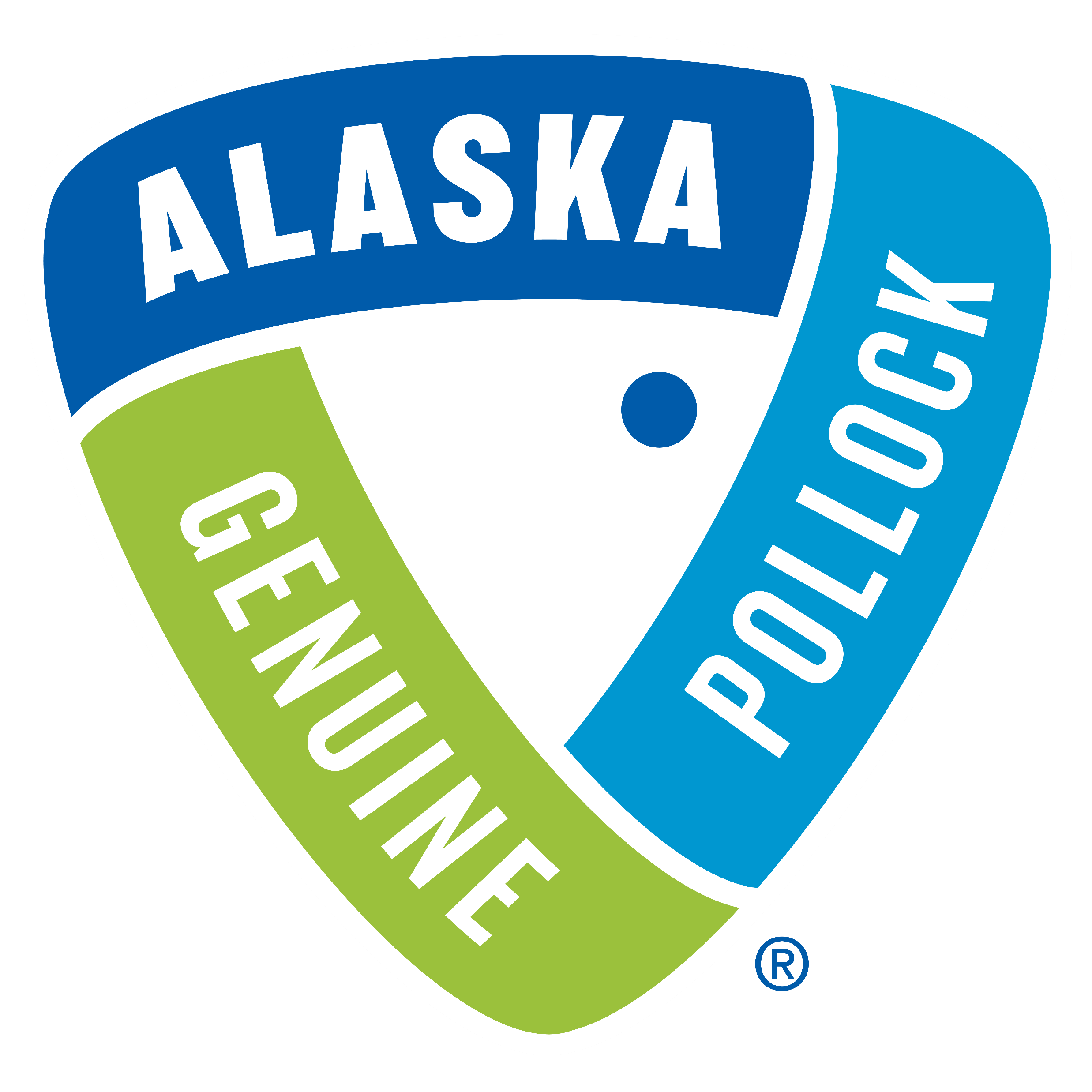 22
To understand what will drive demand for Wild Alaska Pollock among competitor species
We leveraged survey data to assess three dynamics among fish eaters:
What drives fish eaters to select fish over other protein

What drives fish eaters to choose between fish species

What drives fish eaters to select Wild Alaska Pollock (in the next month)
23
[Speaker Notes: 1. These are table stakes – they are what brings people to the fish category
Source: Direct results of survey question

2. These are opportunities for Wild Alaska Pollock – they are what drive people to choose one fish species over another
Source: Statistical regression across species, incorporating consumption habits and fish species descriptions
	What drives people to select Wild Alaska Pollock today 

3. These are our current strengths – they are what drive people to choose Wild Alaska Pollock today
Source: Statistical regression for Wild Alaska Pollock, incorporating consumption habits and fish species description]
Taste, health and ease remain top priorities when it comes to buying fish
Along with cost being a fixed expectation.
General Fish
Q8. Below is a list of attributes that people may use to describe fish. For each, please rate how important that attribute is to you when purchasing and/or ordering fish? Summary Top 3 Box on 10-pt scale (8-10) Base: Fish Eaters (n=764)
24
And versatility, provenance and sustainability continue to be important
These are key secondary messaging attributes.
General Fish
Q8. Below is a list of attributes that people may use to describe fish. For each, please rate how important that attribute is to you when purchasing and/or ordering fish? Summary Top 3 Box on 10-pt scale (8-10) Base: Fish Eaters (n=764)
25
Versatility is not only a differentiator, but also a key driver in the category and among competitor species…
What drives them to choose between fish species:
What drives people to select fish over other protein:
Summary of Top Importance Attributes and Key Messaging Priorities
Differentiators.
Taste
Cost
Health
Ease
Versatility
Versatility
Taste
Cost
Health
Provenance
Versatility
Provenance
Sustainability
Based on FISH EATERS:
Q8. Below is a list of attributes that people may use to describe seafood. For each, please rate how important that attribute is to you when purchasing and/or ordering fish. BASED ON TOP 3 BOX. Base: All (n=1244)
N8. How likely are you to eat [FISH AWARE] in the coming month? Please use a 0 to 10 scale, with 0 being “not at all likely” and 10 being, “extremely likely.” Base: Those Aware of Fish (bases below) 
Q9. [ONLY ASK FOR FISH AWARE] Now, thinking about the attributes associated with fish, please tell us how well you feel each one describes [FISH AWARE] using a 0 to 10 scale, with 0 being “does not describe the fish at all” and 10 being, “describes the fish extremely well.”  Base: Those Aware of Fish (n: Cod=264; Tilapia=259; Haddock=253; Wild Alaska Pollock=610; Sole=249; Hake=250; Halibut=254; Catfish=338; Rockfish=215; Salmon=261, Tuna=266)
26
Wild Alaska Pollock is getting credit as an easy-to-prepare fish while competitor species are recognized for their taste, health & cost
This provides an opportunity to further message on core table stakes.
Taste
Cost
Health
Ease
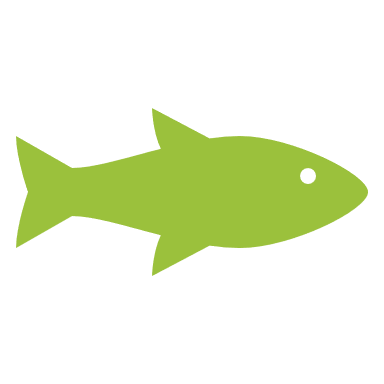 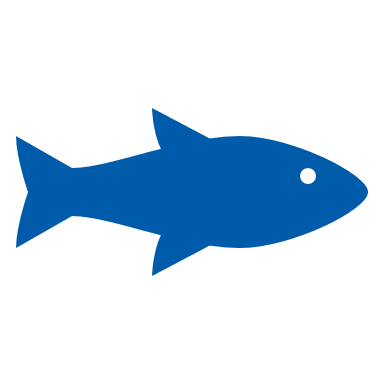 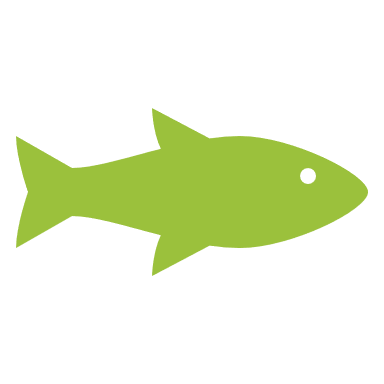 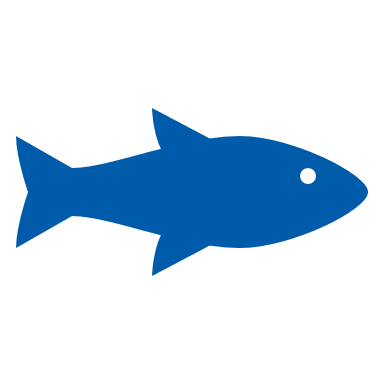 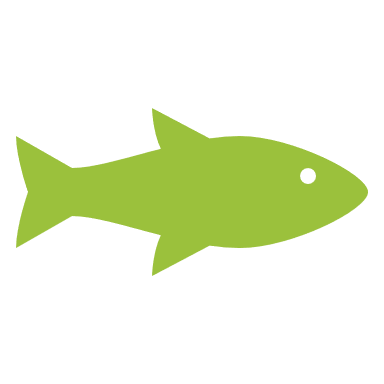 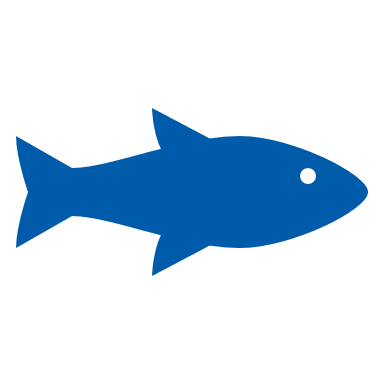 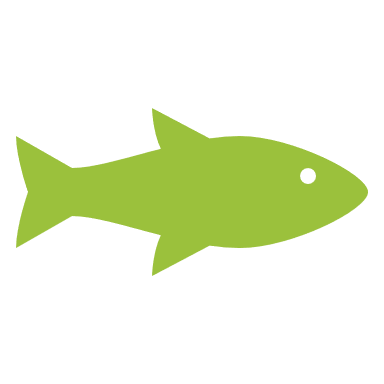 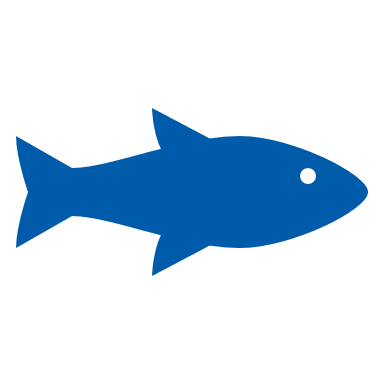 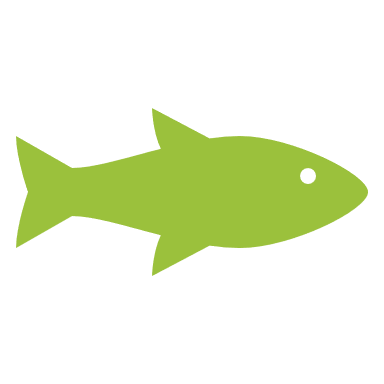 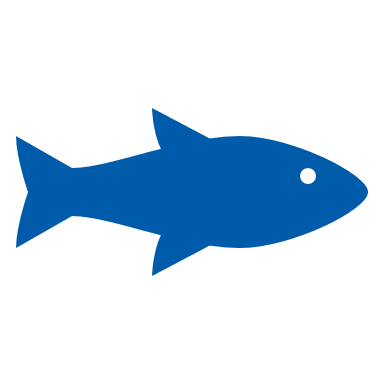 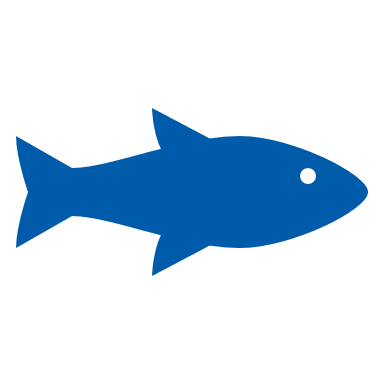 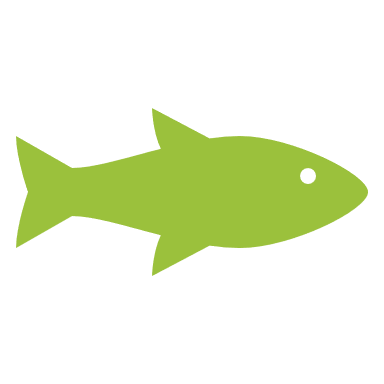 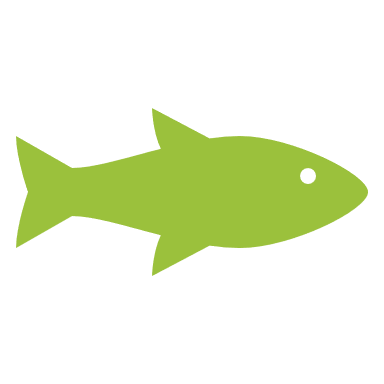 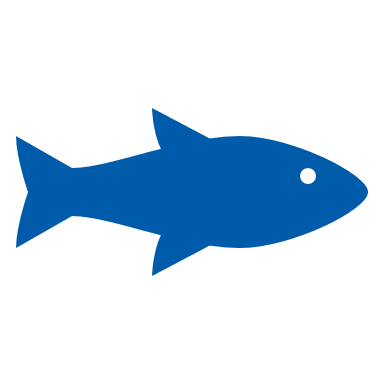 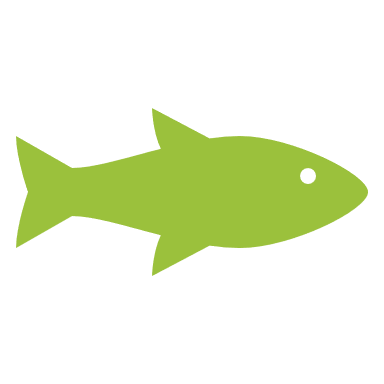 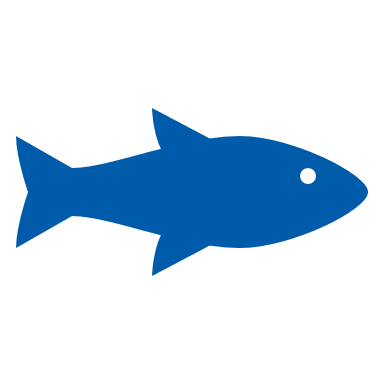 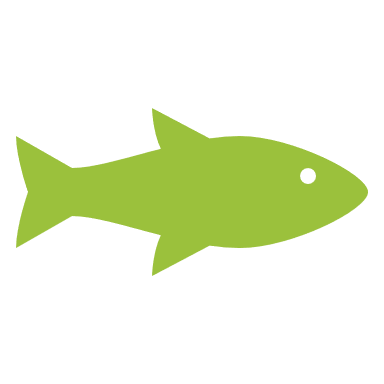 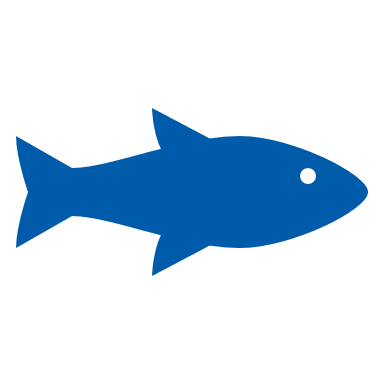 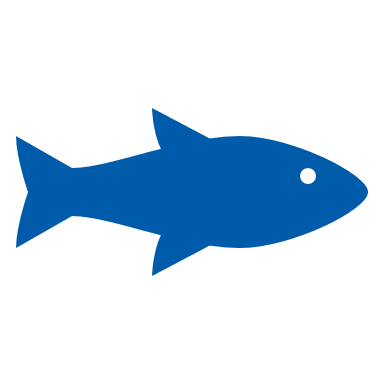 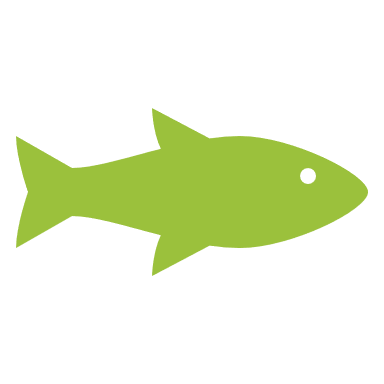 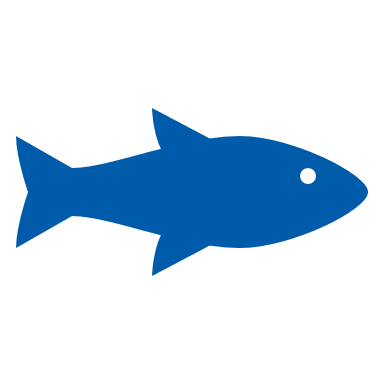 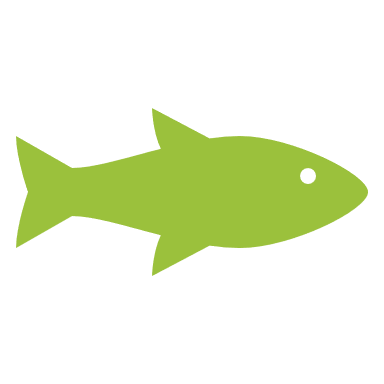 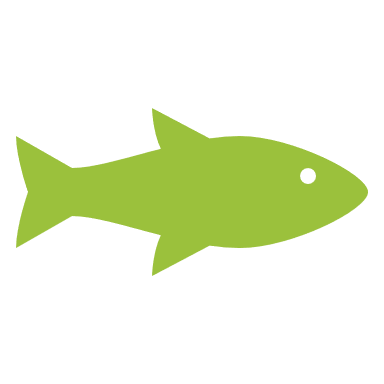 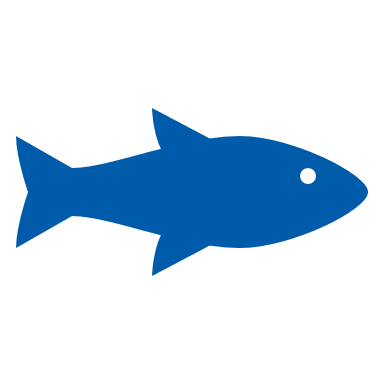 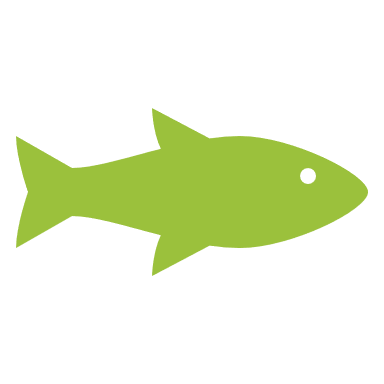 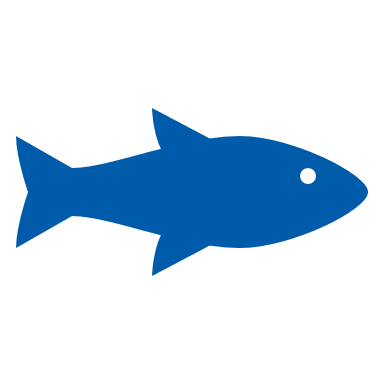 Haddock,
Wild Alaska Pollock, Hake, Rock fish, Cod
Haddock, Rock fish
Wild Alaska Pollock
Rock fish
Wild Alaska Pollock
Rock fish
Wild Alaska Pollock, Cod
Rock fish
Wild Alaska Pollock
Wild Alaska Pollock
Rock fish
Rock fish
Wild Alaska Pollock
Rock fish
Wild Alaska Pollock
Hake, Rock fish
Wild Alaska Pollock,
Haddock
Wild Alaska Pollock, Haddock
Rock fish, Hake
Wild Alaska Pollock
Haddock
Rock fish
Wild Alaska Pollock,
Cod
Rock fish, Cod
Wild Alaska Pollock
Performance Ranking
Performance Ranking
Performance Ranking
Performance Ranking
Fresh 
tasting
Great 
tasting
Full-flavored
Flaky
Mild
Affordable
Good value
Heart 
healthy
High in protein
Low 
fat
Quick to cook
Easy to prepare
Freezer-friendly
Attributes
Attributes
Attributes
Attributes
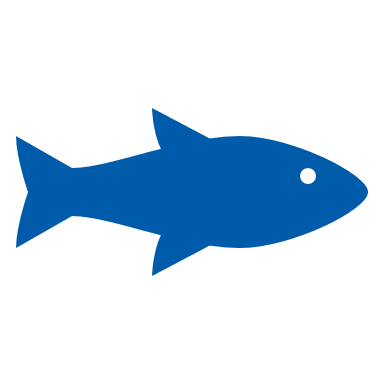 = Wild Alaska Pollock
LEGEND
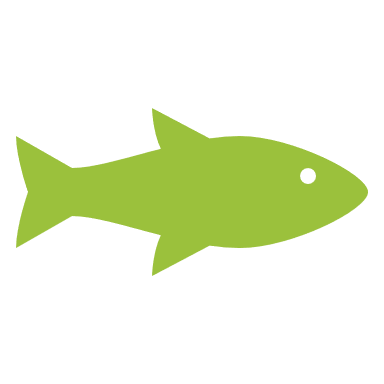 = Top ranking white fish for attribute
Note: Salmon and Tuna have been omitted from this analysis.
Q9. Now, thinking about the attributes associated with fish, please tell us how well you feel each one describes [FISH AWARE] using a 0 to 10 scale. Summary Top 3 Box on 10-pt scale (8-10) Base: Fish eaters who are aware of Fish (n: Cod=170; Tilapia=163; Haddock=174; WAP=449; Sole=179; Hake=180; Halibut=178; Catfish=216; Rockfish=149)
27
And Wild Alaska Pollock stands out for its provenance and sustainability, but its versatility story is less known
Versatility drives demand, but competitors are getting the credit.
Provenance
Versatile
Sustainability
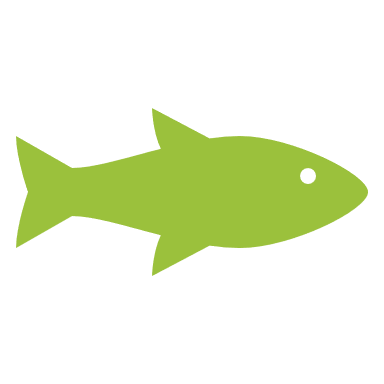 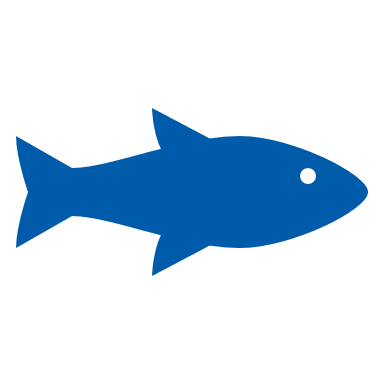 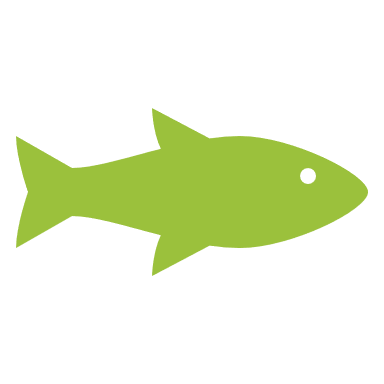 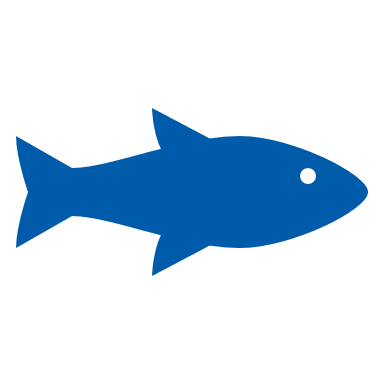 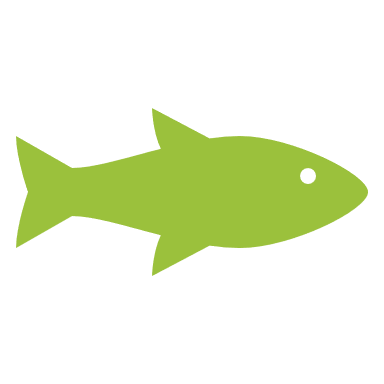 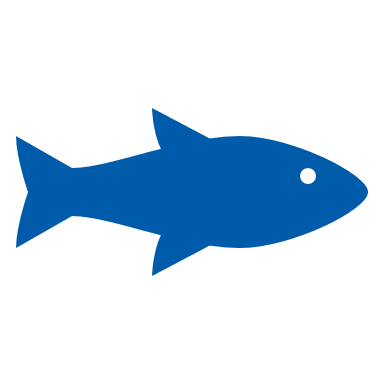 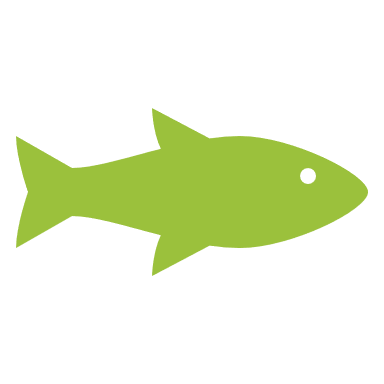 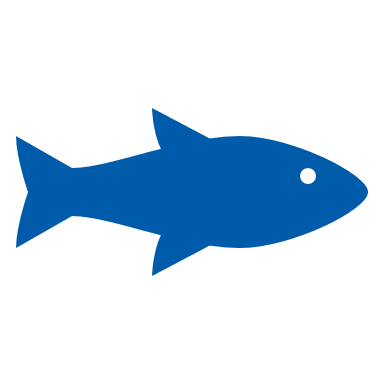 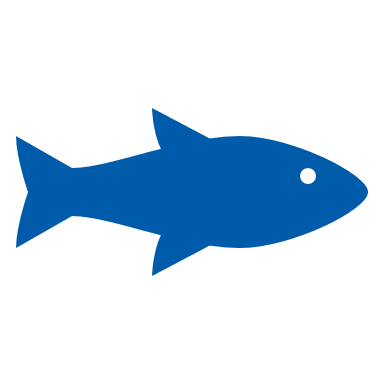 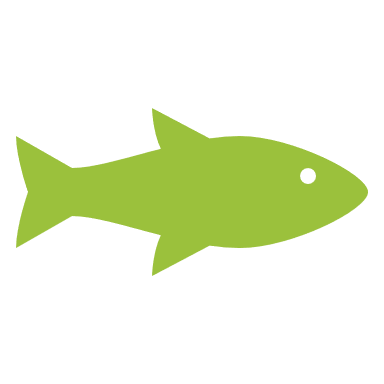 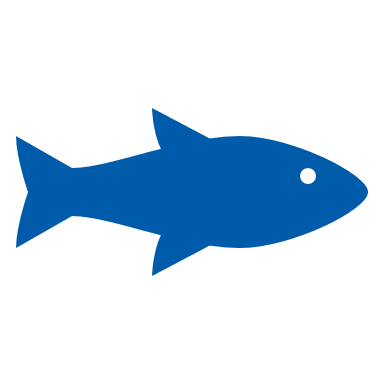 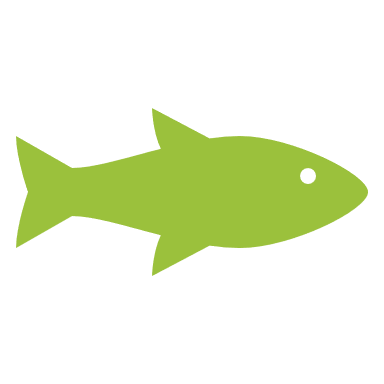 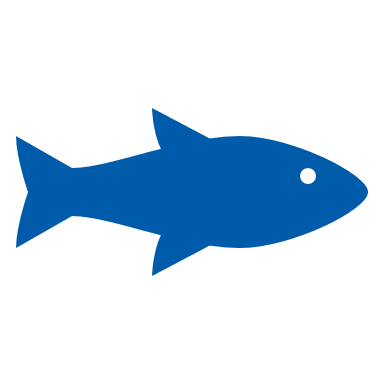 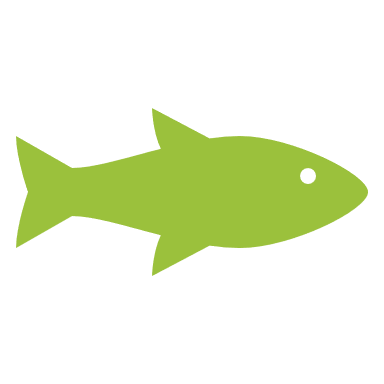 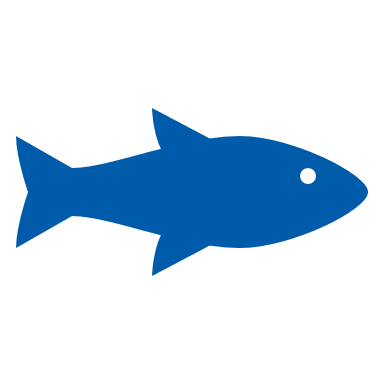 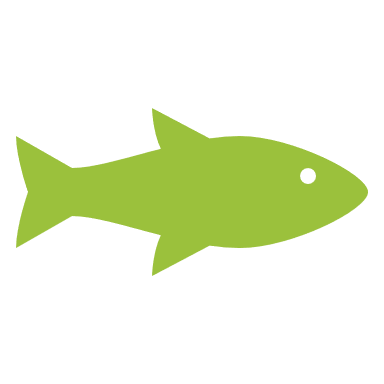 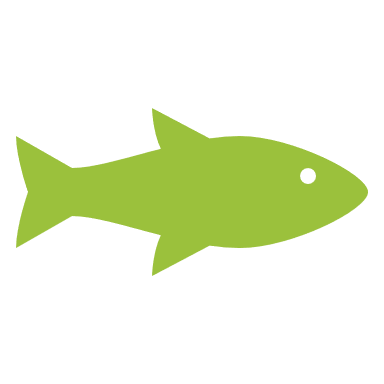 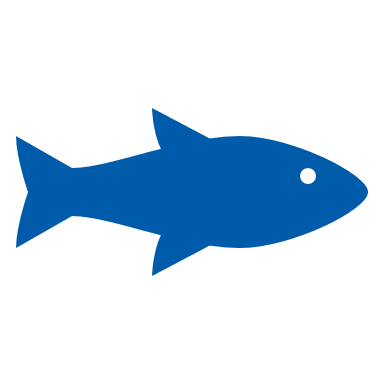 Rock fish
Wild Alaska Pollock
Rock fish, Haddock
Wild Alaska Pollock
Haddock
Wild Alaska Pollock
Rock fish
Wild Alaska Pollock
Wild Alaska Pollock
Rock fish, Halibut
Wild Alaska Pollock
Catfish
Wild Alaska Pollock
Rock fish
Wild Alaska Pollock
Rock fish
Rock fish
Wild Alaska Pollock
Performance Ranking
Performance Ranking
Performance Ranking
Traceable
Wild-caught
Sustainable
Versatile
Good as an ingredient
Good as center of plate
Whole family will enjoy
Product of Alaska
Product of the U.S.
Attributes
Attributes
Attributes
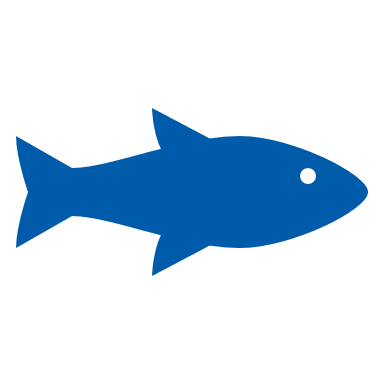 = Wild Alaska Pollock
LEGEND
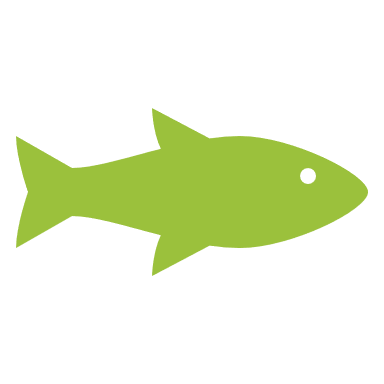 = Top ranking white fish for attribute
Note: Salmon and Tuna have been omitted from this analysis.
Q9. Now, thinking about the attributes associated with fish, please tell us how well you feel each one describes [FISH AWARE] using a 0 to 10 scale. Summary Top 3 Box on 10-pt scale (8-10) Base: Fish eaters who are aware of Fish (n: Cod=170; Tilapia=163; Haddock=174; WAP=449; Sole=179; Hake=180; Halibut=178; Catfish=216; Rockfish=149)
28
To drive demand, an emphasis on table stakes + Wild Alaska Pollock’s versatility is needed
Summary of Top Importance Attributes and Key Messaging Priorities
#1
Taste
EMPHASIZE
#2
Cost
EMPHASIZE
#3
Health
EMPHASIZE
#4
MAINTAIN
Ease
EMPHASIZE
#5
Versatile
MAINTAIN
#6
Provenance
MAINTAIN
#7
Sustainability
Q8. Below is a list of attributes that people may use to describe seafood. For each, please rate how important that attribute is to you when purchasing and/or ordering fish. Summary Top 3 Box on 10-pt scale (8-10) Base: Fish Eaters (n=764)
29
Versatility is the determining factor when people are choosing between fish species. But Wild Alaska Pollock can’t forget about its core table stake messaging. Leaning into the fish’s versatility story without sacrificing key messaging on table stake attributes is key.
Key implication
30
Recommended Next Steps for Communicating and Marketing Wild Alaska Pollock
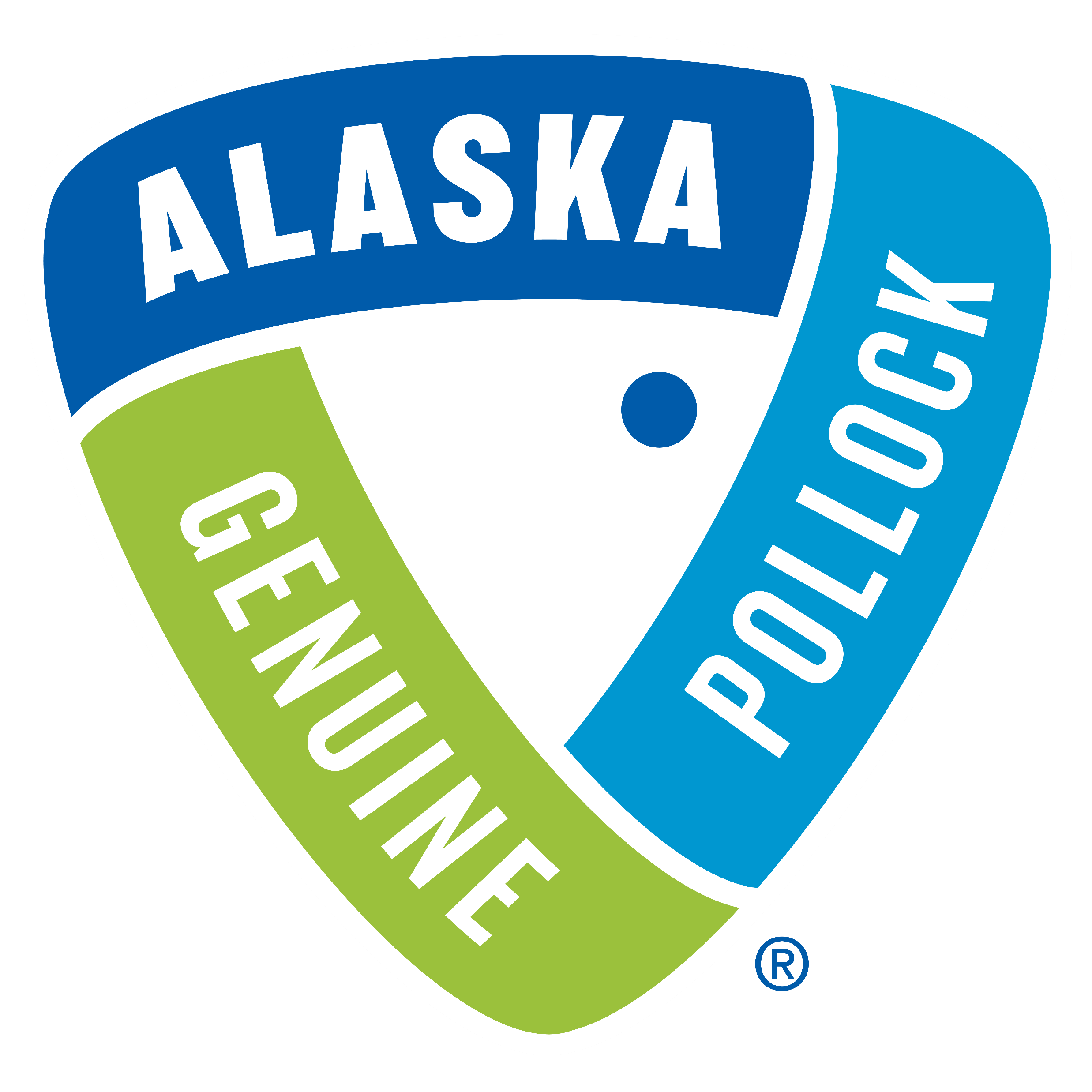 31
A two-pronged strategy to communicate about Wild Alaska Pollock
Situation
The increasing demand for great tasting, healthy, versatile fish that doesn’t break the bank has made white fish a hot commodity. The only problem is that when consumers think of white fish, they don’t think of Wild Alaska Pollock as often as competitor species.
Opportunity
1) The opportunity for Wild Alaska Pollock lies in capitalizing on the white fish halo.

2) It will be critical to also identify Wild Alaska Pollock’s differentiators that make it unique to competitor species (e.g. versatility, provenance, sustainability).
32
[Speaker Notes: Right now, there is high demand for a fish that is tasty, healthy, versatile and not too costly. White fish is having a moment and its highly favored by consumers as they buy fish. However, when people buy white fish or think of white fish – they are not thinking of Wild Alaska Pollock – they are thinking of other competitor white fish species that are reaping the benefits of its association. 
We are proposing a two-prong strategy when talking about Wild Alaska Pollock. 
The more immediate approach is leveraging the halo of white fish. As it is seen favorably and many are familiar with it, Wild Alaska Pollock can leverage associations as a white fish to elevate its perception and increase familiarity. 
Moreover, Wild Alaska Pollock needs to highlight its key differentators while doing so – particularly its versatility, provenance and sustainability. As we know these separate it from other white fish and will elevate perception among consumers.]
We can build awareness of Wild Alaska Pollock by meeting fish eaters where they are…
Organic and paid social media campaigns on channels fish eaters frequent
Strategic partnerships with reputable influencers, chefs and restaurant owners
Educate target health and nutrition media about the Wild Alaska Pollock Difference
Earned media placements in high-visibility outlets and blogs targeting fish eaters
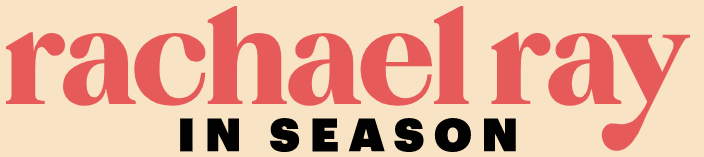 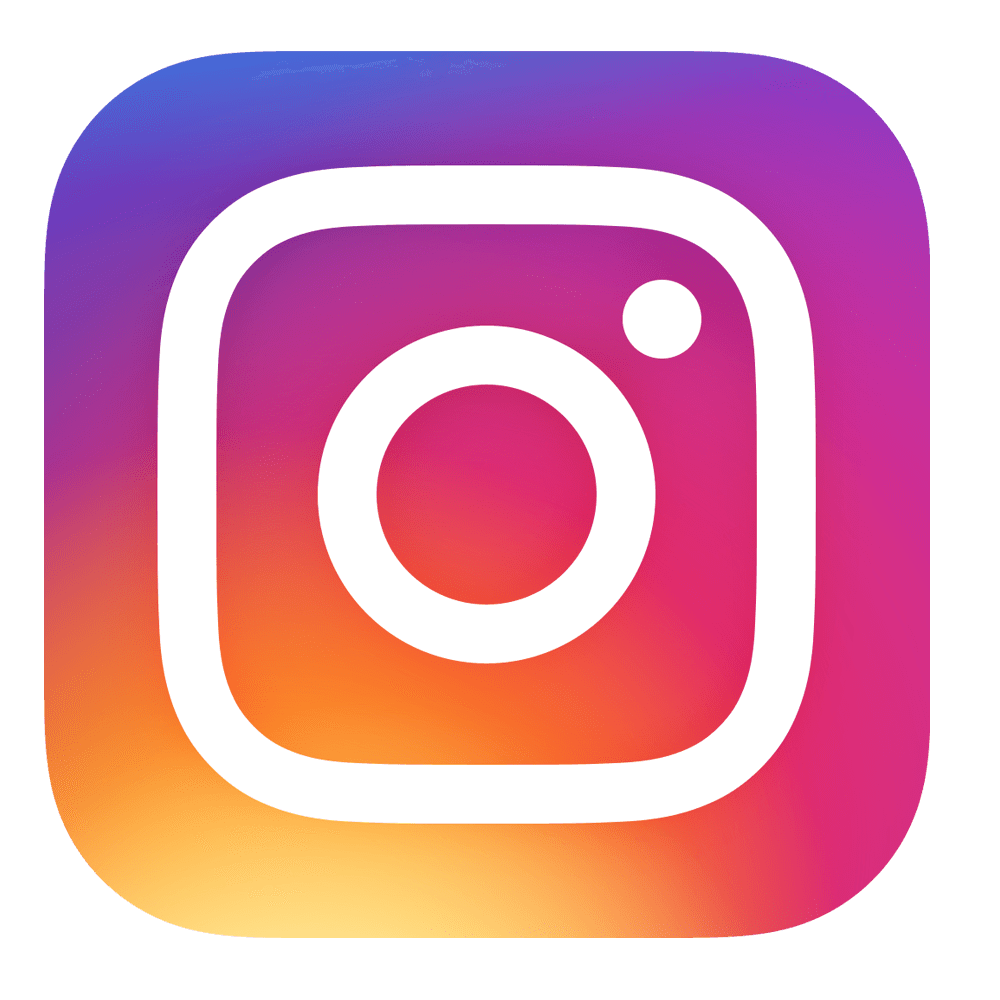 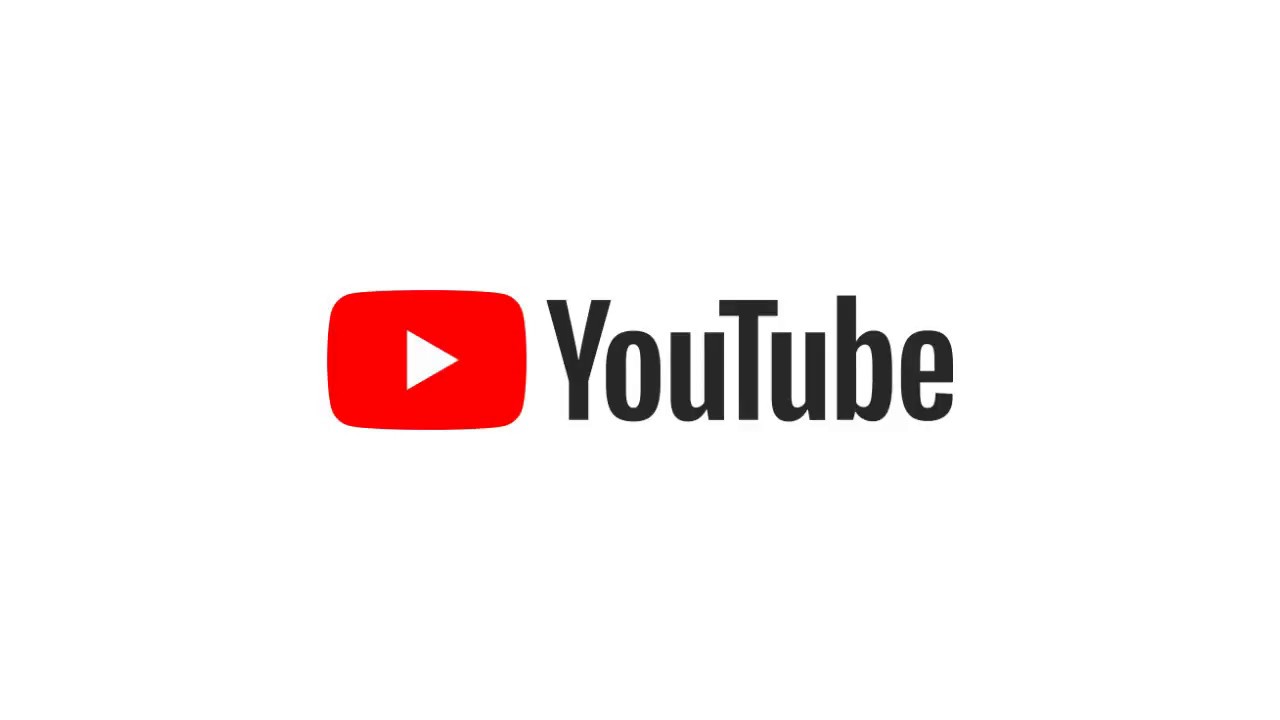 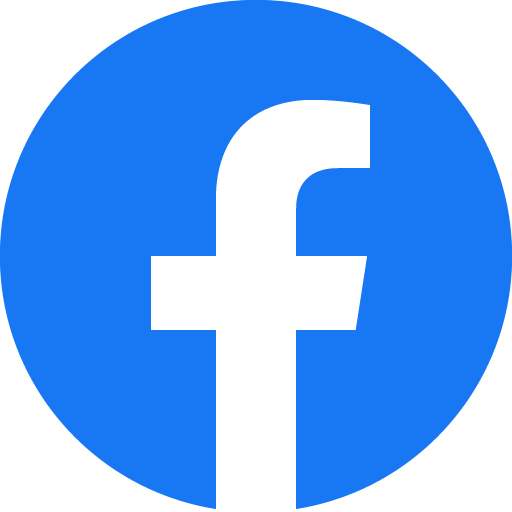 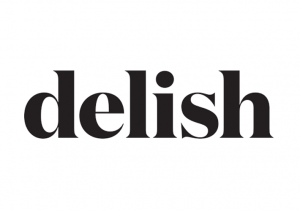 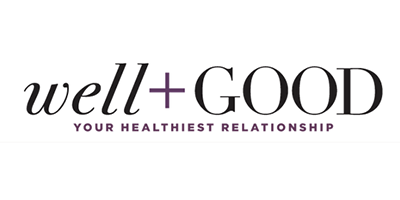 Search engine marketing to people actively searching about white fish and other related terms in our category
Native advertising in high-profile outlets visited by fish eaters
Retail RD promotions with key retailers to drive interest and purchases in-store through credible nutrition voices
Local earned media and/or digital advertising campaign to trigger organic local and family conversations
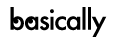 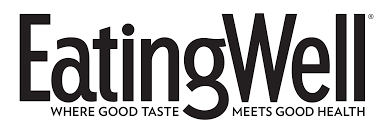 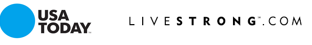 33
[Speaker Notes: Strategic partnership tactical examples: 
+ Always-on blogger partners to develop and share recipe content and key messages throughout the year. 
+ Chef content+inspiration, such as custom digital programs with a recipe contest and video content that reaches other chefs and can be pushed out to consumers to drive interest in WAP dishes. 

Educate health/nutrition media example: 
+Sponsor Nutrition News Update, an exclusive event for top tier journalists to get the latest on food and nutrition news. A sponsored presentation, followed by 1:1 media interviews, to get in front of 30 media from Livestrong, Parents, NBC News, Parade, Good Housekeeping, Woman’s Day and more. 

Native advertising example: 
+A channel like Bon Appetit’s Basically (https://www.bonappetit.com/basically) could be really great for both creating content and promoting it to an audience that is curious about expanding their cooking skills with simple recipes. (Tends to be a “millennial” audience)


Retail RD program example: 
+Could design as a custom partnership with a key retailer; surround with additional earned outreach to retail RDs in the Ketchum network.]
…And prioritizing the following messages:
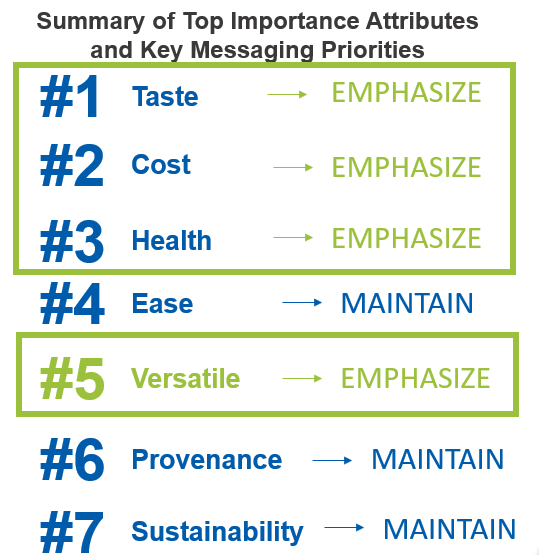 Sample messages to establish Wild Alaska Pollock as a white fish chock-full of benefits we know U.S. consumers care about: 

Wild Alaska Pollock is an affordable, certified-sustainable white fish that can be easily prepared in many delicious, nutritious dishes. 

Wild Alaska Pollock is a popular white fish that is known for being affordable and easy to prepare in many mouthwatering dishes. 

Sample Slogan: 
For an affordable, versatile and certified-sustainable white fish, choose Wild Alaska Pollock.
34
Thank you!
35
APPENDIX
36
Performance on Versatile Attributes
Q9. Now, thinking about the attributes associated with fish, please tell us how well you feel each one describes [FISH AWARE] using a 0 to 10 scale. Summary Top 3 Box on 10-pt scale (8-10) Base: Those aware of fish (fish eaters)
37
Performance on Ease Attributes
Q9. Now, thinking about the attributes associated with fish, please tell us how well you feel each one describes [FISH AWARE] using a 0 to 10 scale. Summary Top 3 Box on 10-pt scale (8-10) Base: Those aware of fish (fish eaters)
38
Performance on Health Attributes
Q9. Now, thinking about the attributes associated with fish, please tell us how well you feel each one describes [FISH AWARE] using a 0 to 10 scale. Summary Top 3 Box on 10-pt scale (8-10) Base: Those aware of fish (fish eaters)
39
Performance on Taste Attributes
Q9. Now, thinking about the attributes associated with fish, please tell us how well you feel each one describes [FISH AWARE] using a 0 to 10 scale. Summary Top 3 Box on 10-pt scale (8-10) Base: Those aware of fish (fish eaters)
40
Performance on Sustainability Attributes
Q9. Now, thinking about the attributes associated with fish, please tell us how well you feel each one describes [FISH AWARE] using a 0 to 10 scale. Summary Top 3 Box on 10-pt scale (8-10) Base: Those aware of fish (fish eaters)
41
Performance on Cost Attributes
Q9. Now, thinking about the attributes associated with fish, please tell us how well you feel each one describes [FISH AWARE] using a 0 to 10 scale. Summary Top 3 Box on 10-pt scale (8-10) Base: Those aware of fish (fish eaters)
42
Performance on Additional Attributes
Q9. Now, thinking about the attributes associated with fish, please tell us how well you feel each one describes [FISH AWARE] using a 0 to 10 scale. Summary Top 3 Box on 10-pt scale (8-10) Base: Those aware of fish (fish eaters)
43